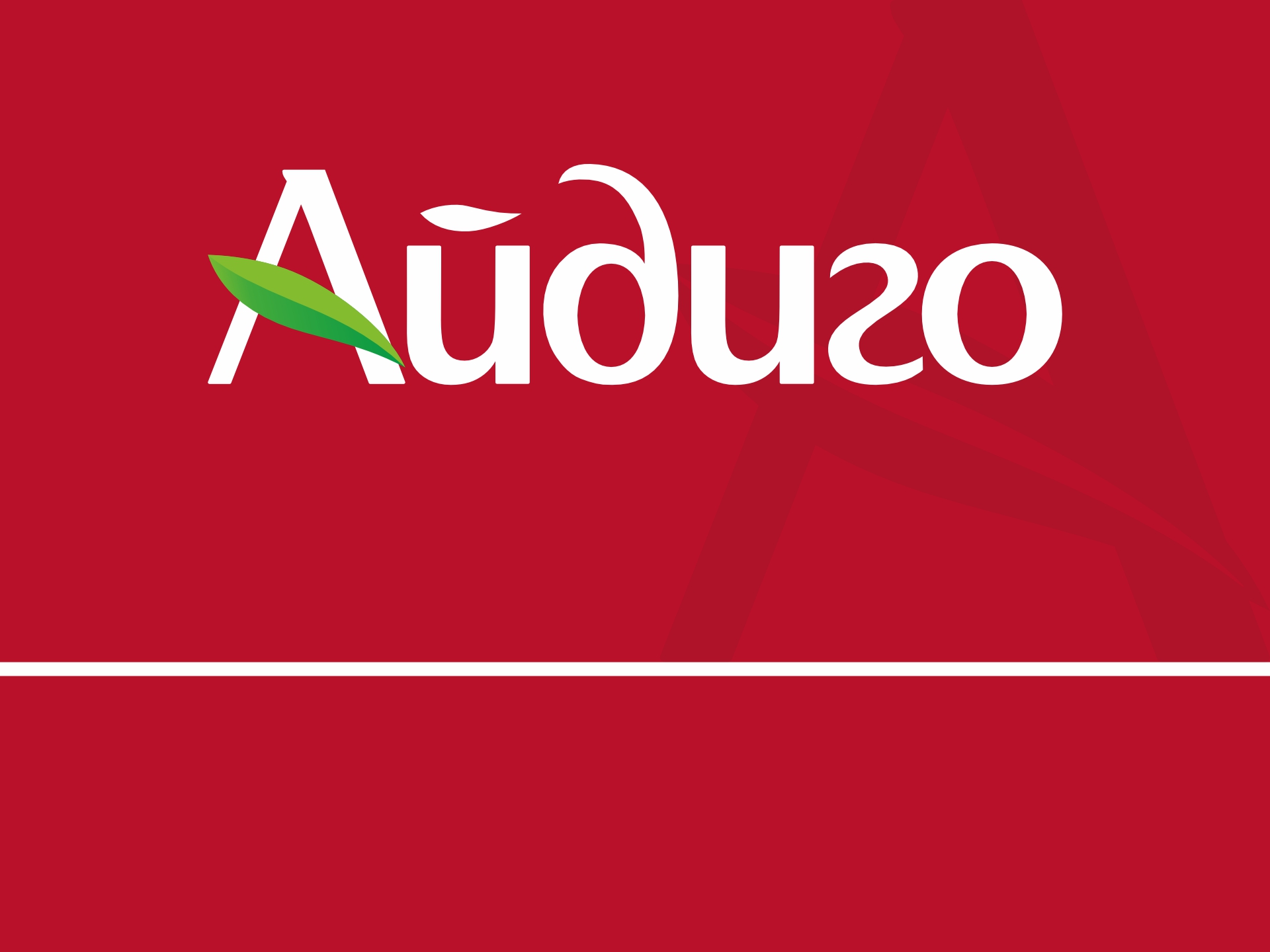 ЖЕЛИРУЮЩЕЕ СРЕДСТВО ГУСТИКС
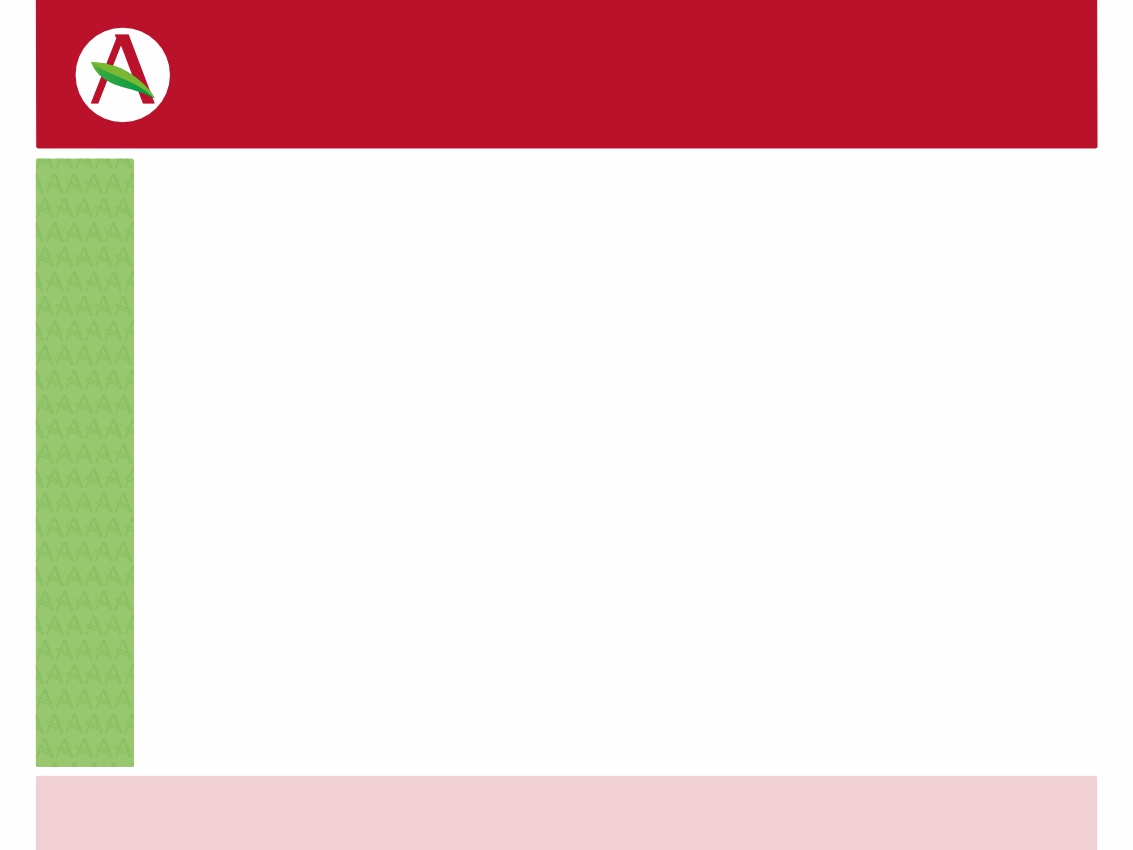 ЖЕЛИРУЮЩАЯ СМЕСЬ ДЛЯ ВАРЕНЬЯ/ДЖЕМОВ/КОНФИТЮРА
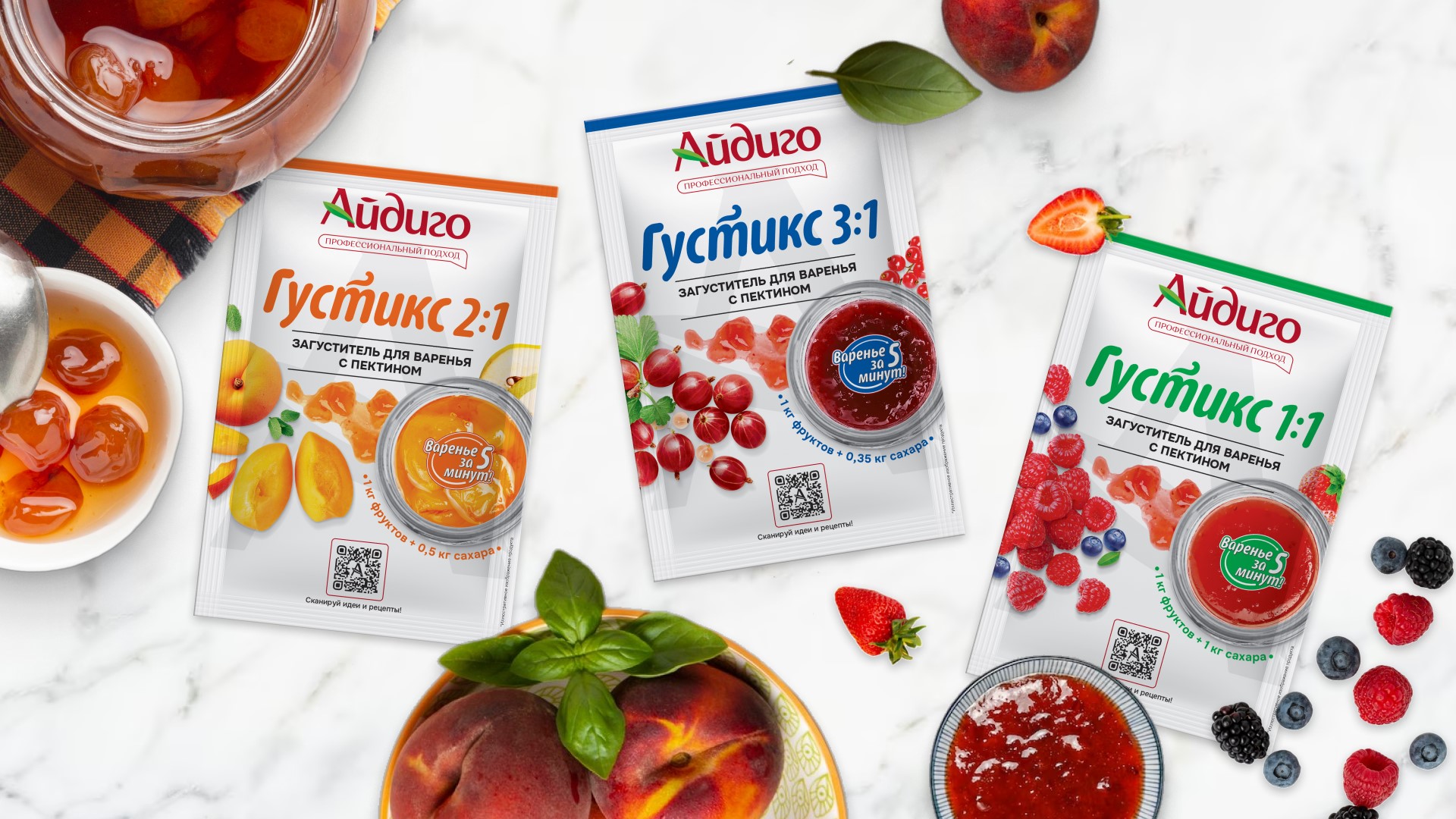 НОВИНКА
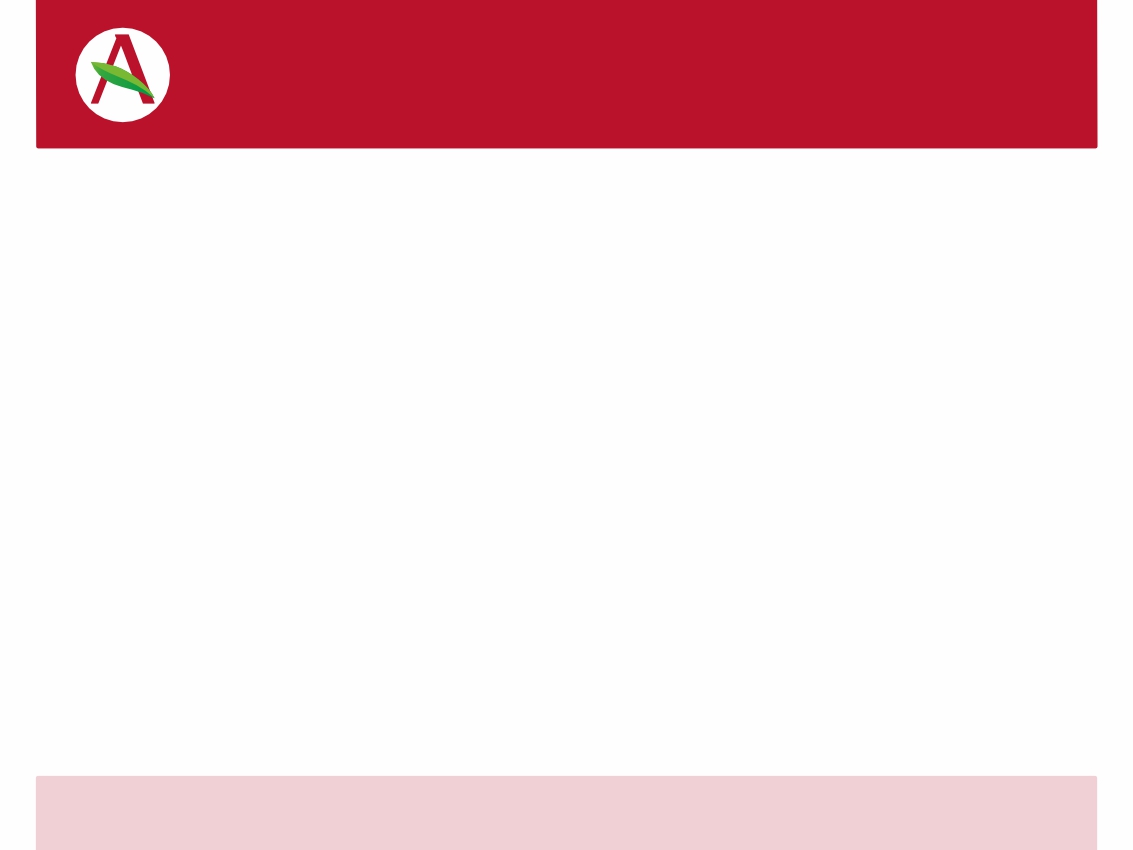 НОВИНКА ДЛЯ КОНСЕРВАЦИИ
Густикс - растительный загуститель с пектином. С этой смесью для желирования получаются отличные джемы и конфитюры, начинки для сладких пирогов и десертов, наполнители для домашнего йогурта.

Готовая смесь для желирования Густикс гораздо удобнее чем пектин – тщательно разработанная рецептура дает предсказуемый результат и даже начинающая хозяйка сможет приготовить вкуснейшее варенье за несколько минут, следуя инструкции и рекомендациям на упаковке.

Благодаря Густикс требуется меньше сахара - так варенье становится полезнее. А еще пектин с лимонной кислотой оттеняет природный вкус и аромат ягод и фруктов, делая сладкие заготовки еще вкуснее и насыщеннее без использования искусственных консервантов.
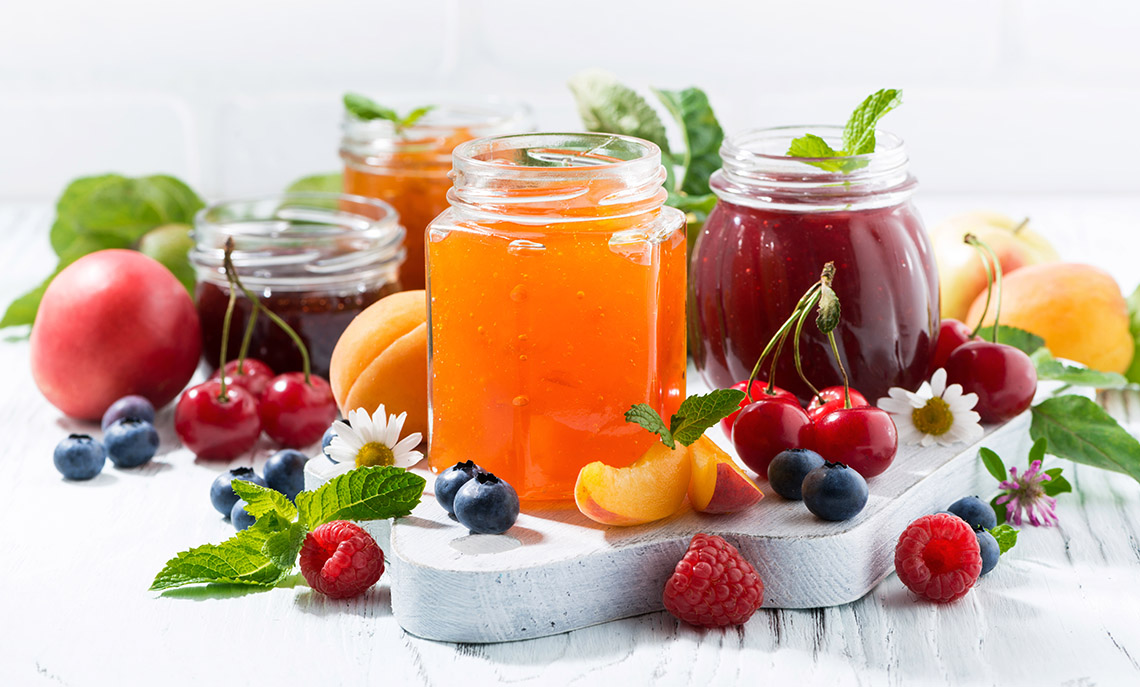 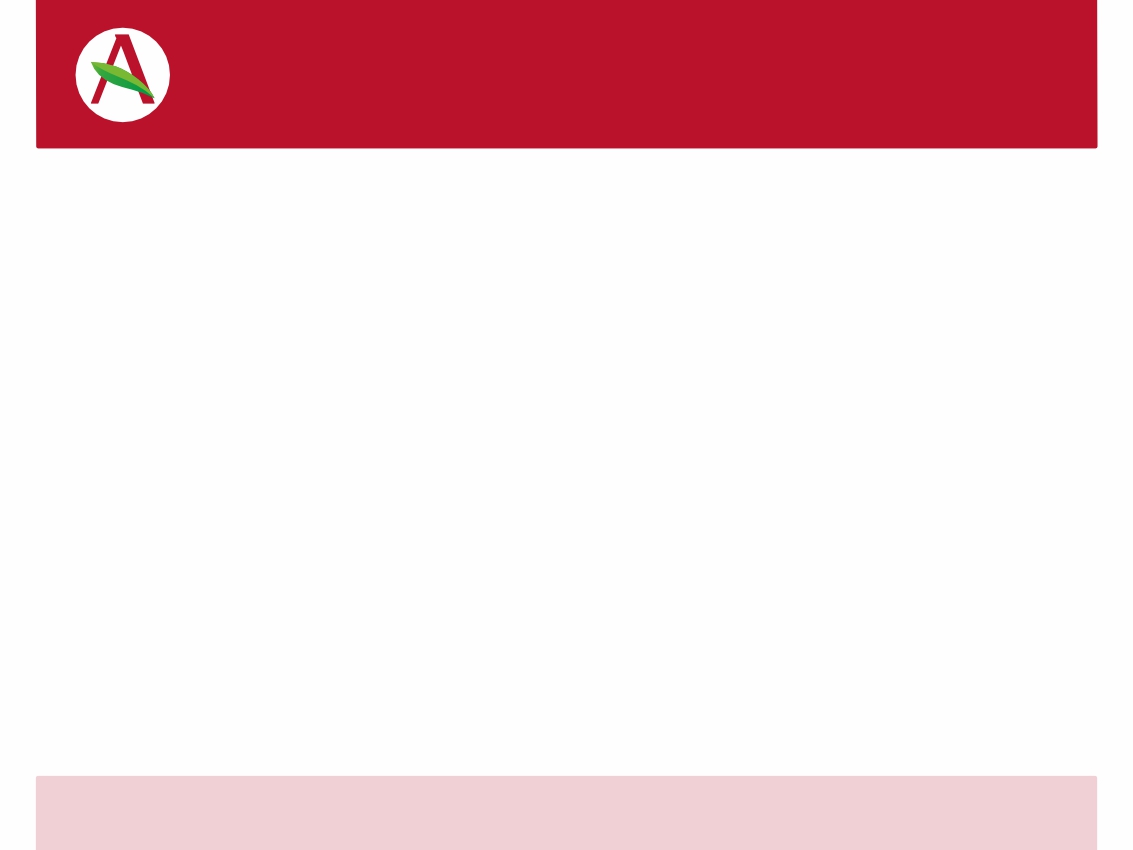 ГУСТИКС 1+1
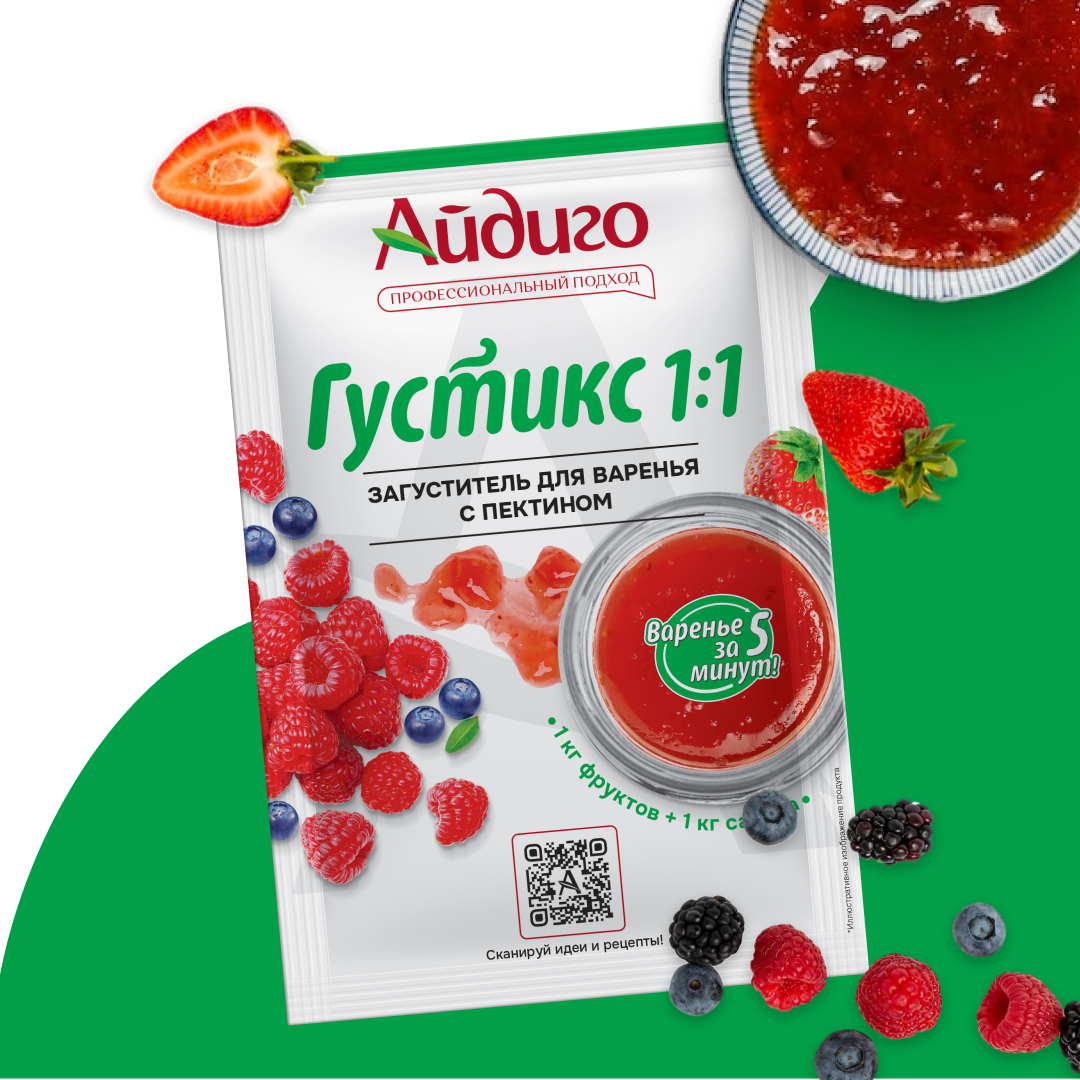 Для сладких фруктов и ягод. 
Хорошо подходит для клубники, малины.

Для приготовления варенья, джема или конфитюра нужно взять 1 кг ягод или фруктов + 1 кг сахара
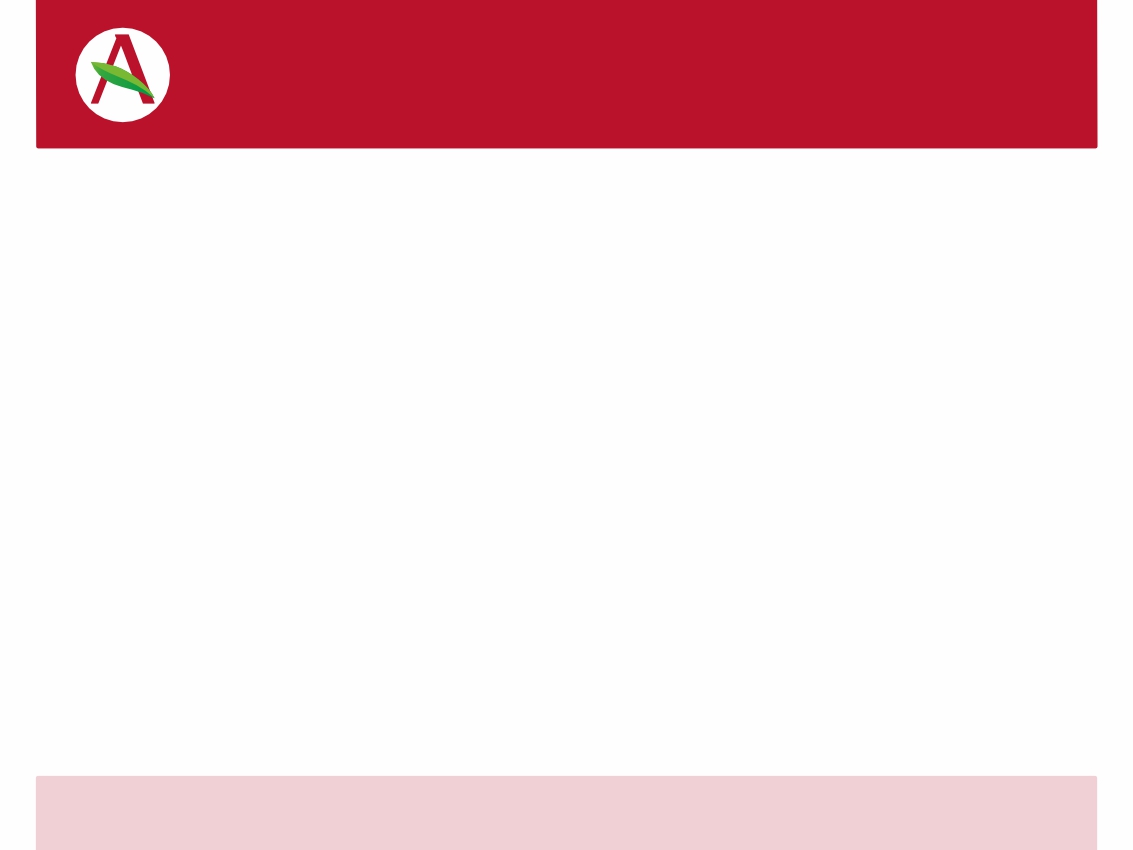 ГУСТИКС 2+1
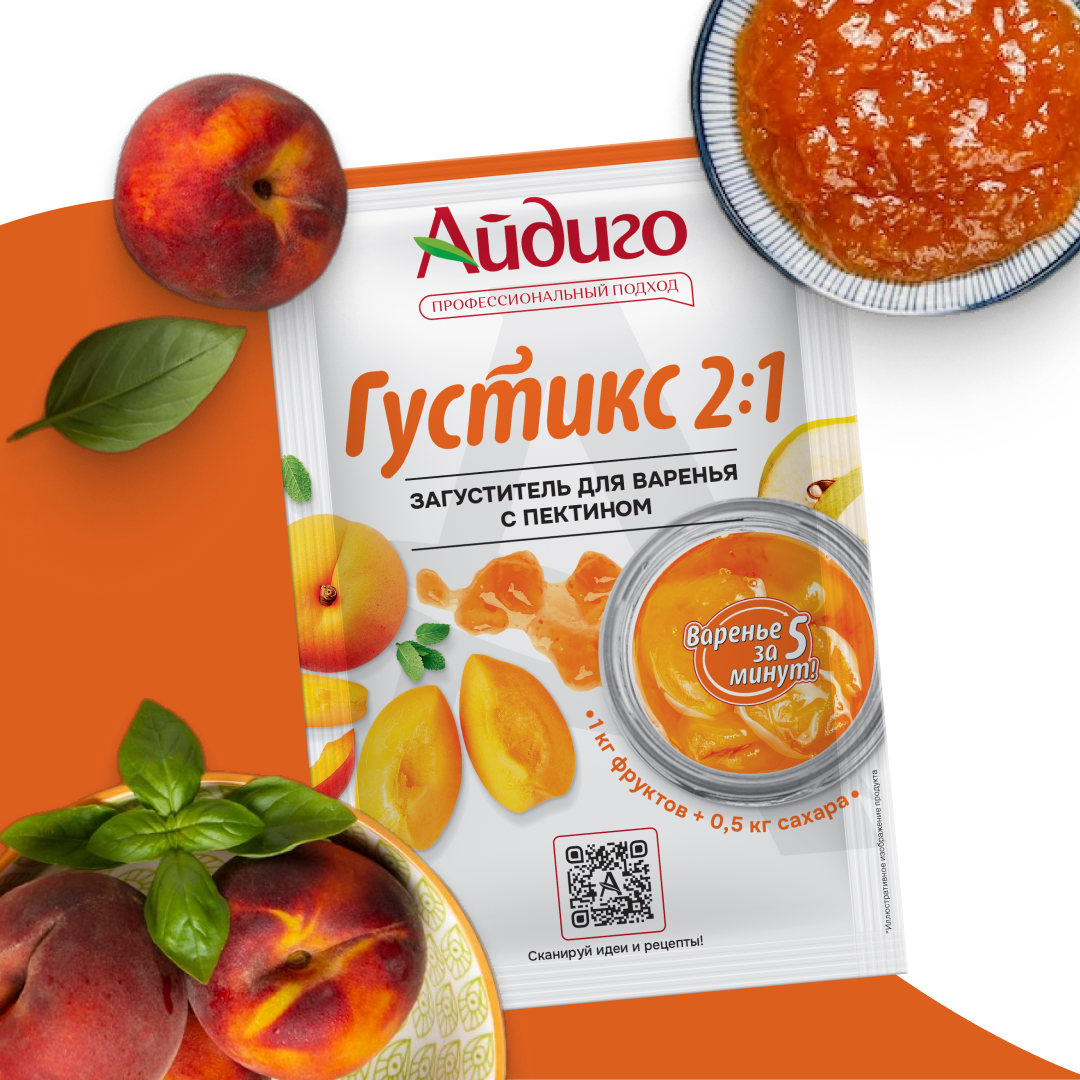 Для кисло-сладких сладких фруктов и ягод. 
Хорошо подходит для персиков, груш, яблок.

Для приготовления варенья, джема или конфитюра нужно взять 1 кг ягод или фруктов + 0,5 кг сахара
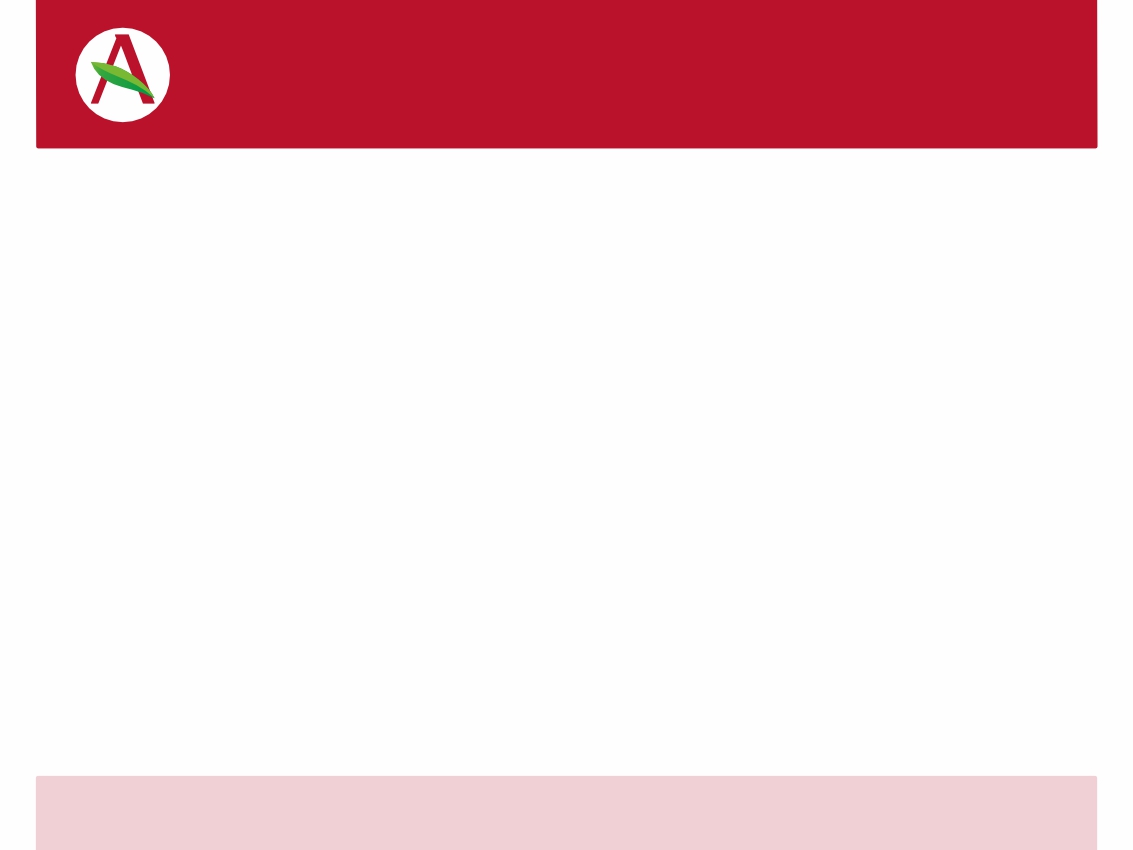 ГУСТИКС 3+1
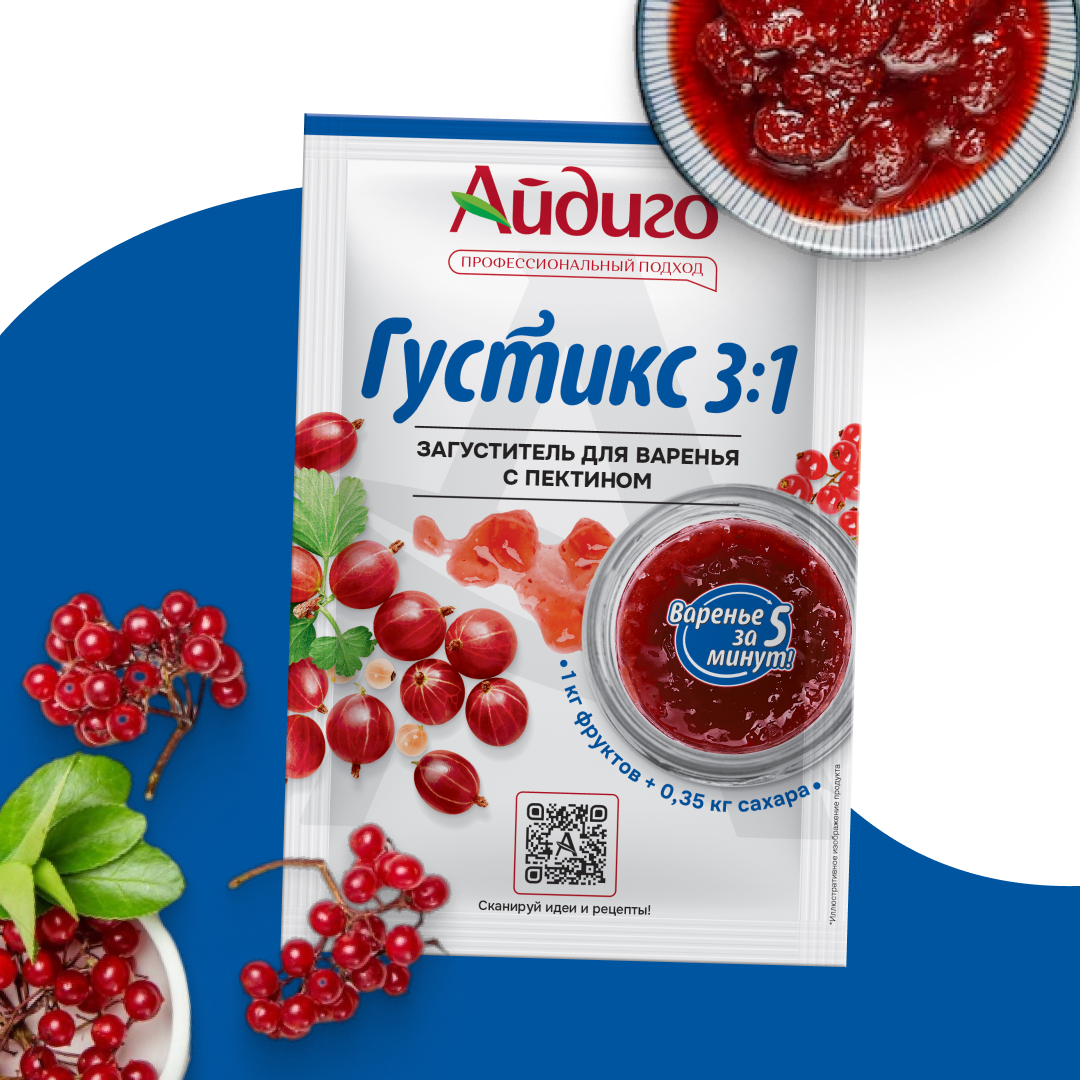 Для кислых фруктов и ягод. 
Хорошо подходит для крыжовника, смородины
Для приготовления варенья, джема или конфитюра нужно взять 1 кг ягод или фруктов + 0,35 кг сахара
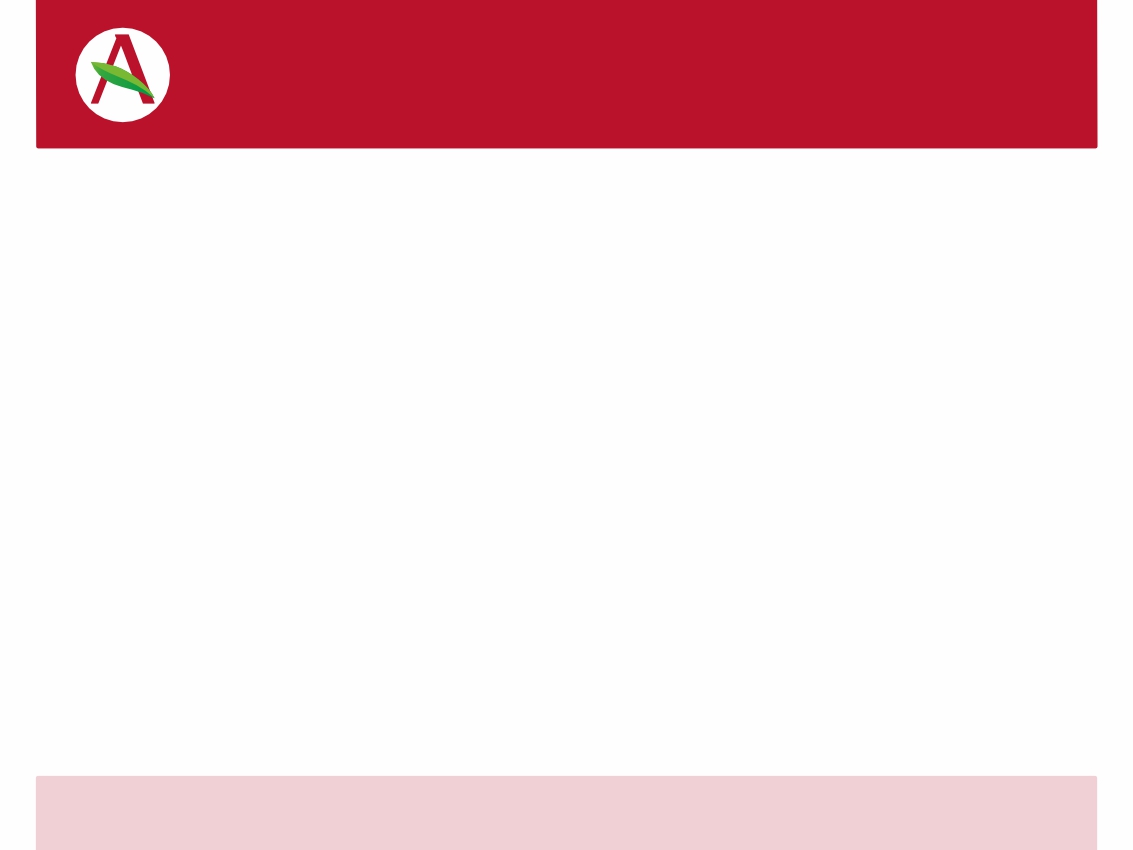 ПРЕИМУЩЕСТВА
БЫСТРО И УДОБНО
Предсказуемый результат за 5 минут
МЕНЬШЕ САХАРА
Экономия и польза
Яркая упаковка с описанием 
Привлекает внимание на полке и дает потребителю подробную информацию
QR – КОД НА ЛИЦЕВОЙ ЧАСТИ
Добавляет упаковке дополнительную ценность ссылкой на интересные рецепты https://aidigo.ru/lp/gustiks/ 
ПОЛЬЗА
Пектин, входящий в состав Густикс, помогает улучшать обмен веществ и всасываемость полезных веществ.
ПОДХОДИТ ВЕГАНАМ
В составе пектин, который можно использовать вегетарианцам, а также в пост.
Топ в сезон заготовок
Продажи готовых желирующих средств в сезон заготовок в 6 раз выше, чем у пектина*

*данные по вторичным продажам из ТОП-10 сетей за август 2023
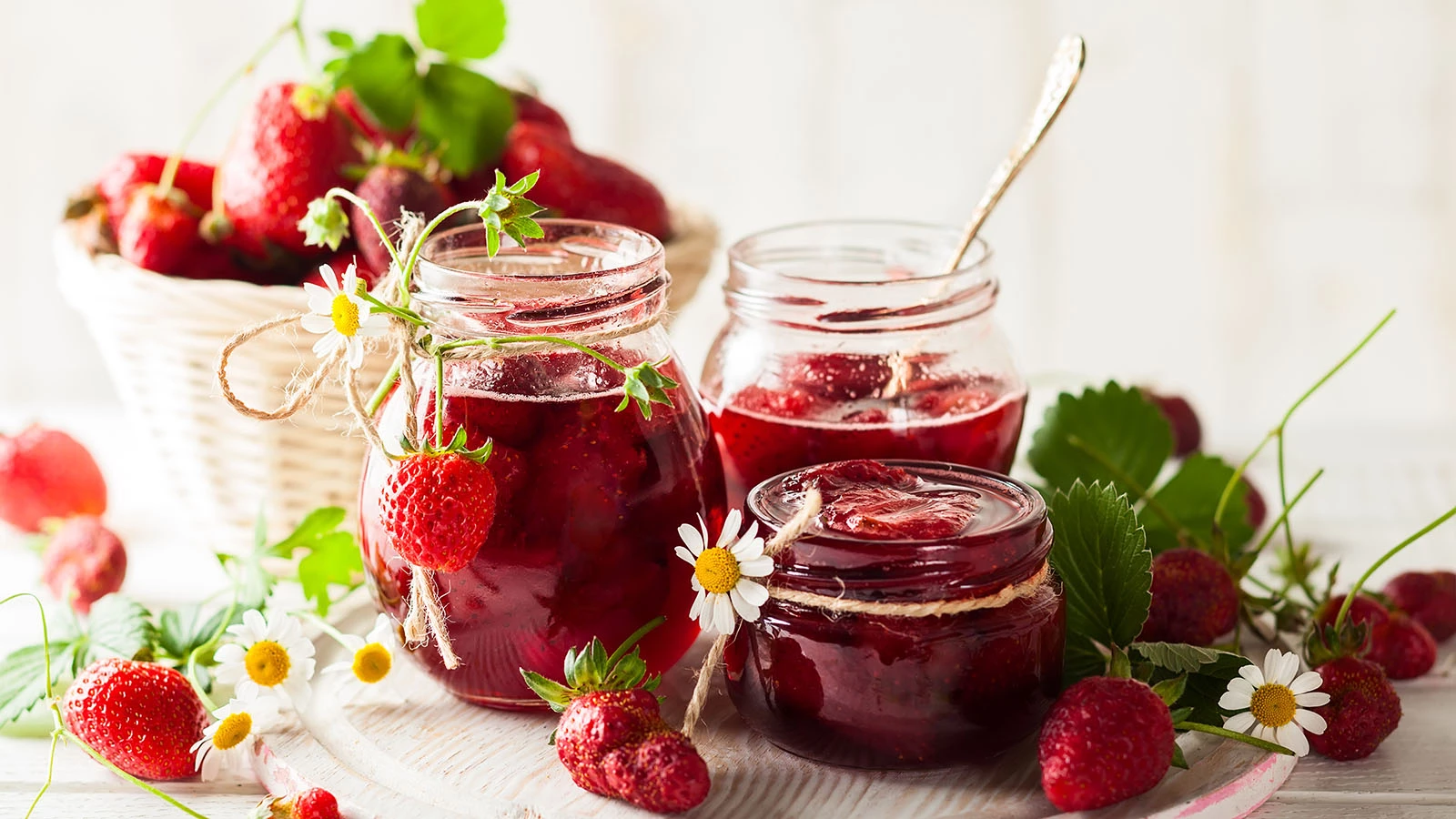 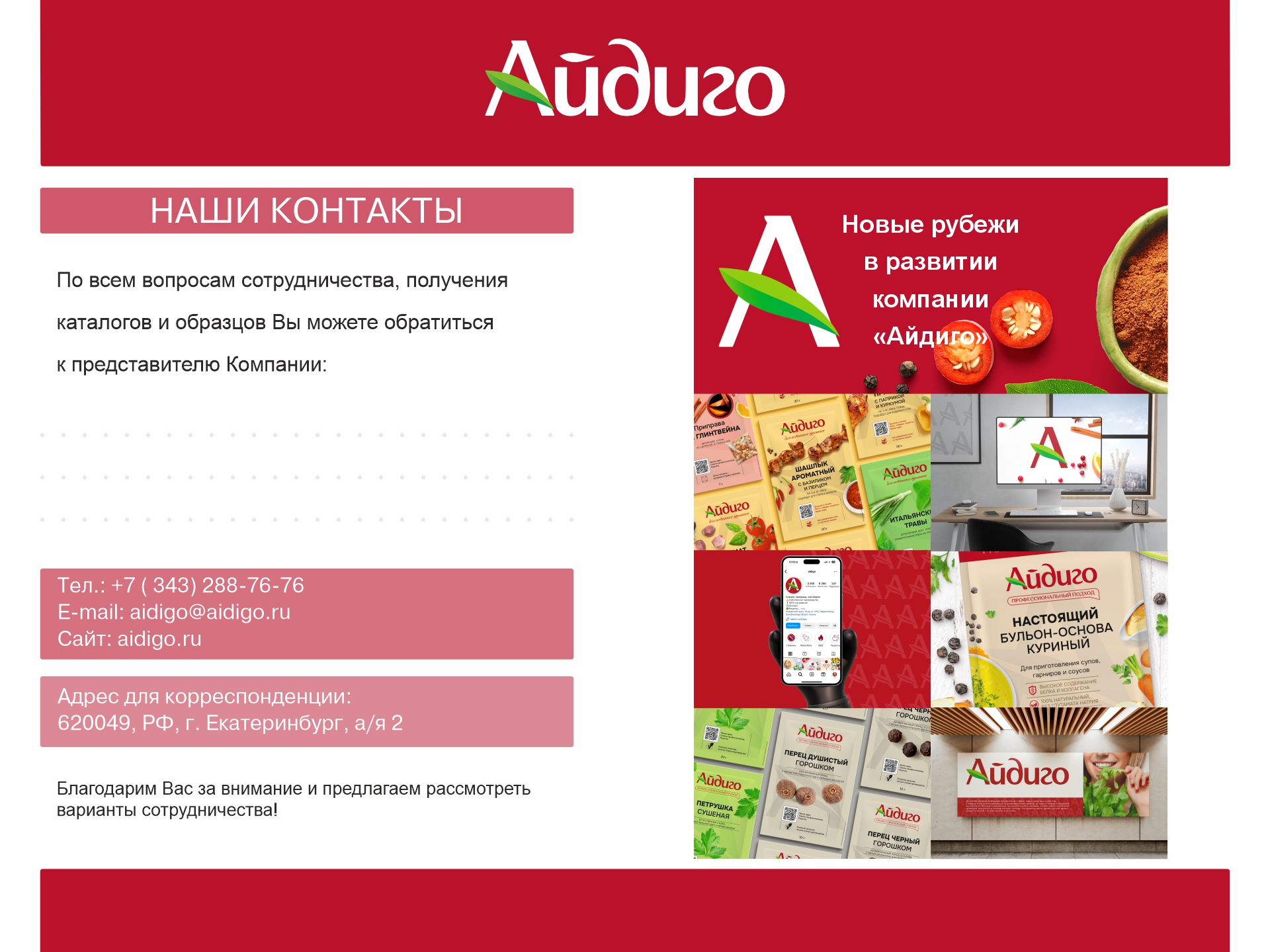